The CIHR Perspective on Impact Measurement
Presentation to International Healthcare Funders
March 30, 2015


David Peckham
Chief Audit and Evaluation Executive
Canadian Institutes of Health Research
Introduction
The collection of attributable output and outcome data is challenging and can require the use of considerable resources
funding organizations struggle with finding feasible and sustainable methods for measuring and tracking the impact of their investments in supporting health research
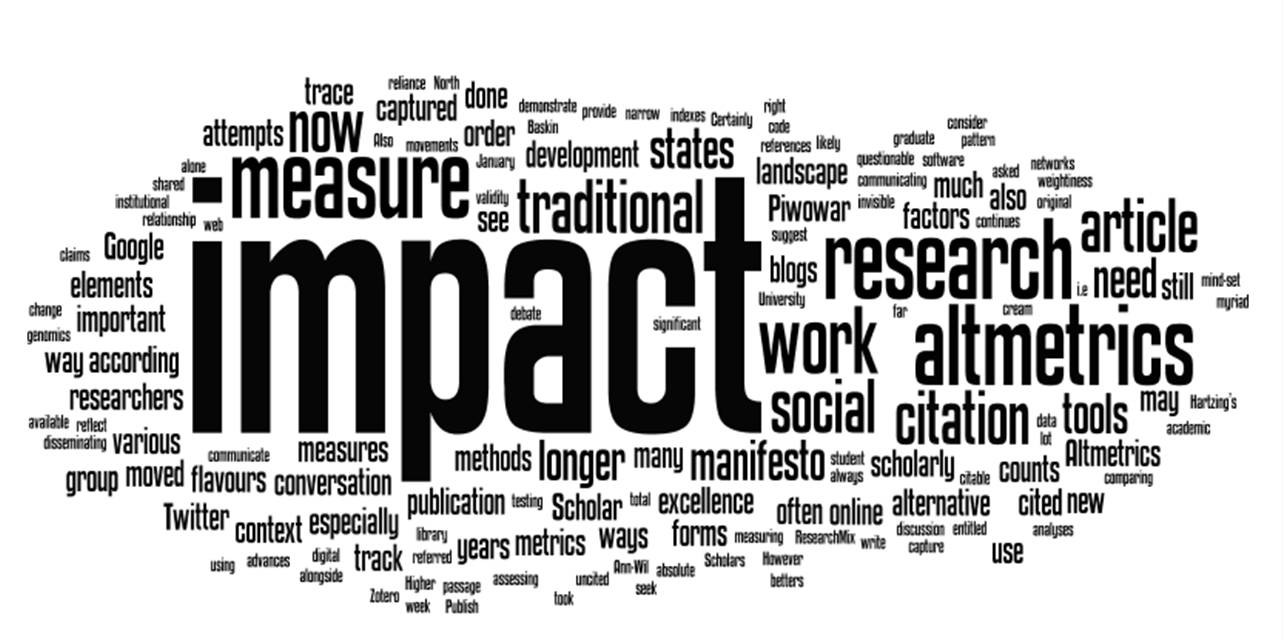 CAHS Impact Framework
Canadian Academy of Health Sciences Report Making an Impact (2009) identifies 5 impact categories
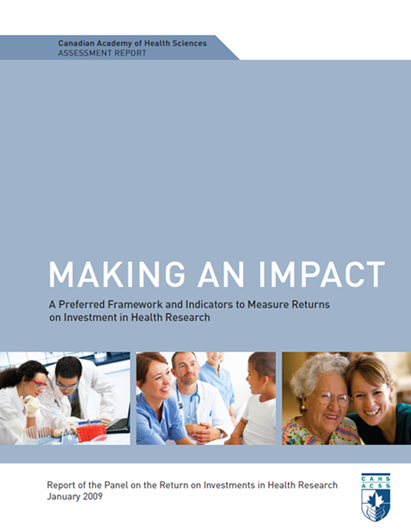 [Speaker Notes: David: The second tool was the identification of five impact categories. Looking at the pathway five impacts can result from investments and support pending the purpose of the assessment and the funding mechanism:  David thought you could summarize what you have later on for CIHR the key characteristics of each: 

Advancing knowledge refers to 
Capacity Building to
Informing Decision Making to
Health Benefits to 
Broad Economic and Social Benefits]
CIHR Performance Measurement Regime
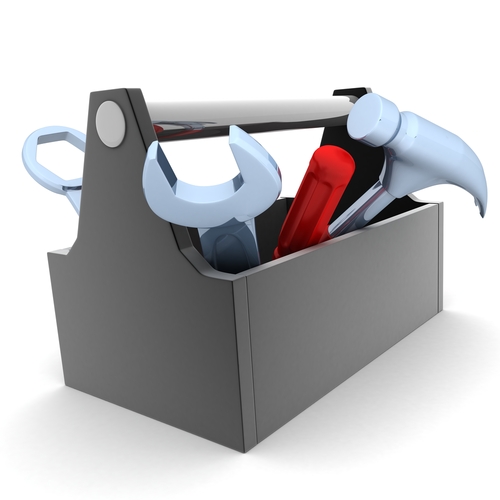 ‘Toolbox’ of around 80 measures available (down from several hundred)
Based on CAHS Framework impact categories
Every CIHR funding initiative required to have a performance measurement strategy
Flexibility –  comparability but also some latitude
[Speaker Notes: David:]
CIHR Toolbox Impact Category Descriptions
5
[Speaker Notes: David:]
CIHR Toolbox - Impact Category Descriptions
6
[Speaker Notes: David:]
Examples of CIHR Baseline Data
7
Examples of CIHR Baseline Data
8
Lessons Learned after 12 months
Measures in the Broad Social and Economic Benefits and Health and Health System Impact Categories have less easily available data and there are concerns over attribution

Data availability can be an issue if relying on external sources – e.g. national statistical offices

Further streamlining may be possible
9
[Speaker Notes: Example – Stakeholder engagement – as part of a grant this could be a building capacity item, however, when you look at the type of stakeholder involved such as Policy experts, you are looking to inform decision making]